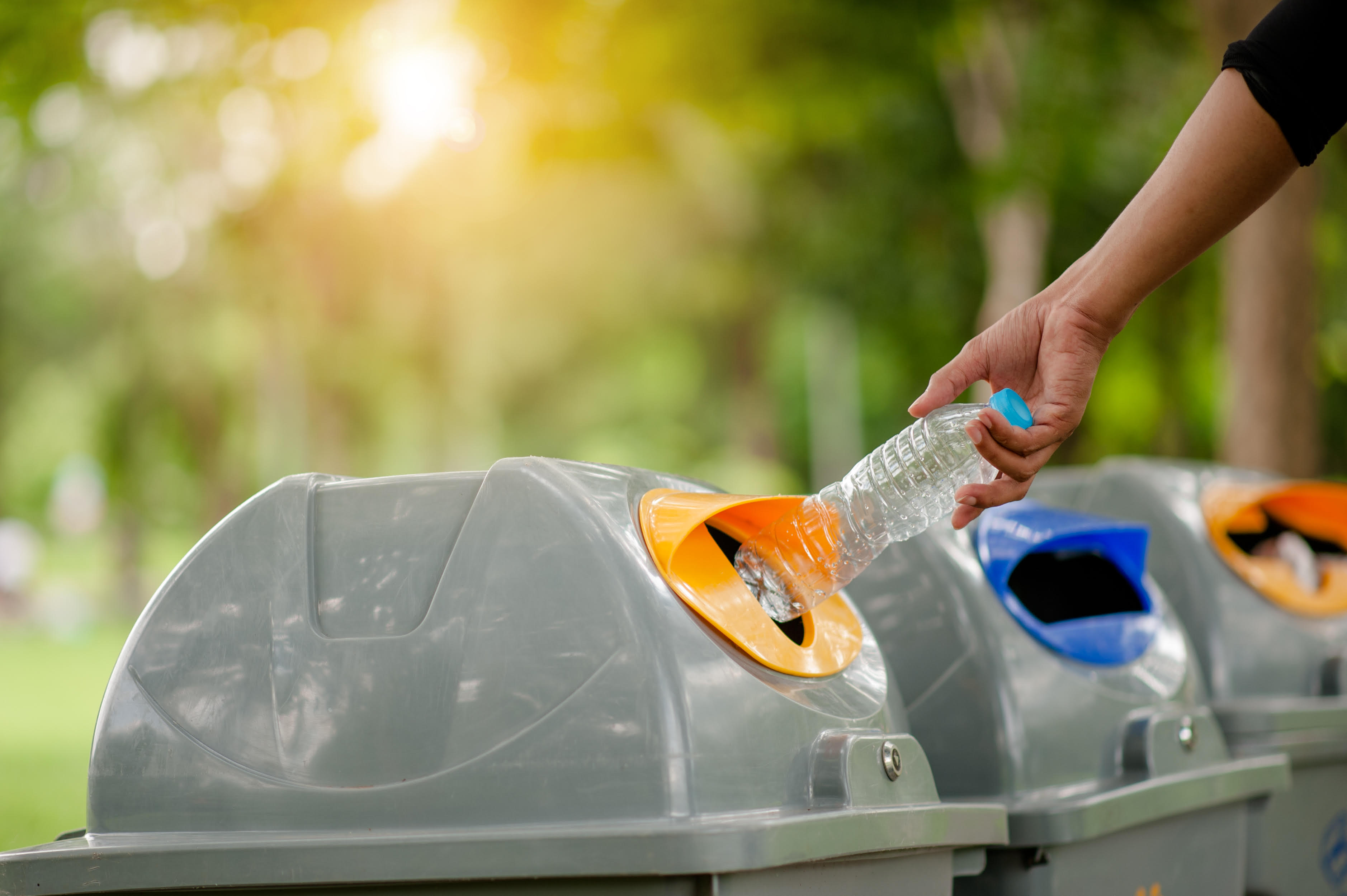 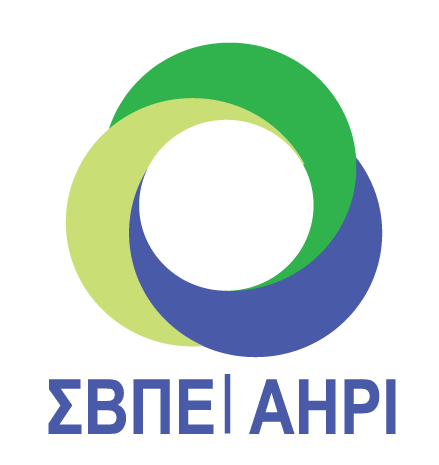 Recycling in the Circular Economy:
Challenges and Opportunities
Wednesday 2nd June 2021
11:00 – 13:30 (EEST)
AGENDA
11:00 – 11:40 | Introduction and Official Greetings 
Association of Hellenic Plastics Industries: Vassileios Gounaris, Chairman of the Board 
Ministry of Development & Investments: Adonis Georgiadis, Minister 
Ministry of Environment and Energy: Prof. Dr. Konstantinos Aravossis, Secretary General of Natural Environment & Waters
11:45 – 13:30 | Presentations 
11:45 – 12:00 / Recycling in Greece: Manolis Grafakos, Waste Management Coordinator, 
Ministry of Environment & Energy 
12:00 – 12:15 / Recycling in Europe: Ton Emans, President of Plastics Recyclers Europe (PRE)
12:15 – 12:30 / Challenges & Opportunities for plastics converters in Europe: Alexandre Dangis, Managing Director, European Plastics Converters (EuPC) 
12:30 – 12:45 / Circular Economy: A Challenge for plastics: Giuseppe Riva, 
Regional Director – Mediterranean Region of PlasticsEurope
12:45 – 13:00 / European recyclers’ needs and opportunities for circularity: Dr. Alejandro Navazas, Scientific Officer, European Recycling Industries’ Confederation (EuRIC)
13:00 – 13:15 / PolyCert Certification – Harmonization of existing certification systems for plastics converters: Martin Policar, Advocacy & Regulatory Manager, European Plastics Converters (EuPC)
13:15 – 13:30 / Chemical Recycling and the Mass Balance approach: Dr. Klaus Wittstock, Head of Industry Affairs, BASF 
13:30 / Closing Remarks:  Dr. Ilias Mamalis, Executive Director, Association of Hellenic Plastics Industries